AdministrațiE publică
Program de licență
învățământ cu frecvență
Misiunea și obiectivele programului de studii
Pregătire complexă, temeinică, riguroasă și interdisciplinară, care îmbină aspectele teoretice cu cele practice, aplicative, astfel încât, să fie formate abilități profesionale specifice domeniului general de studii 040. Științe Administrative, specialitatea 0400.1 Administrație Publică.
Titlul conferit la absolvirea Ciclului I -  Licențiat în Administrație Publică
Avantajele calificării
Calificarea obținută în cadrul programului de studii 
Administrație Publică oferă absolvenților 
să activeze în instituții publice și private. 
Deținerea unei calificări în domeniul 6 ISCED – 
studii superioare de licență reprezintă 
una din cerințele minime de calificare 
pentru ocuparea funcțiilor de conducere 
în cadrul serviciilor publice locale.
Ce ne dorim?
În condițiile în care amprenta regională a ţării devine mai vizibilă, programul consolidează caracterul elitist al universității ca pol de dezvoltare regional.
Planul de învățământ
Conținutul programului
Cursuri și seminarii
Activități de predare învățare centrate pe student
Orar luni - vineri, 
Prezența – activă !!!
Activitate individuală
Lucrul individual al studentului admis la aceast program de studii presupune: 

Activitate de cercetare; 
Realizarea tezei de licență; 
Lucrări de analiză şi cercetare; 
Studii de caz şi multe alte activități organizate şi evaluate de către profesori;
Participare la diverse manifestări științifice cu prezentarea unui text științific.
Optimizarea procesului didactic
Plasarea unităților de curs pe platforma MOODLE; 
Utilizarea instrumentelor google meet, zoom, mentimeter etc.
Stagii de practică
teza de LICENȚĂ
Lucrare originală, fundamentată ştiinţific, 
care conţine rezultate teoretice, practice şi / sau experimentale în domeniul administrației publice
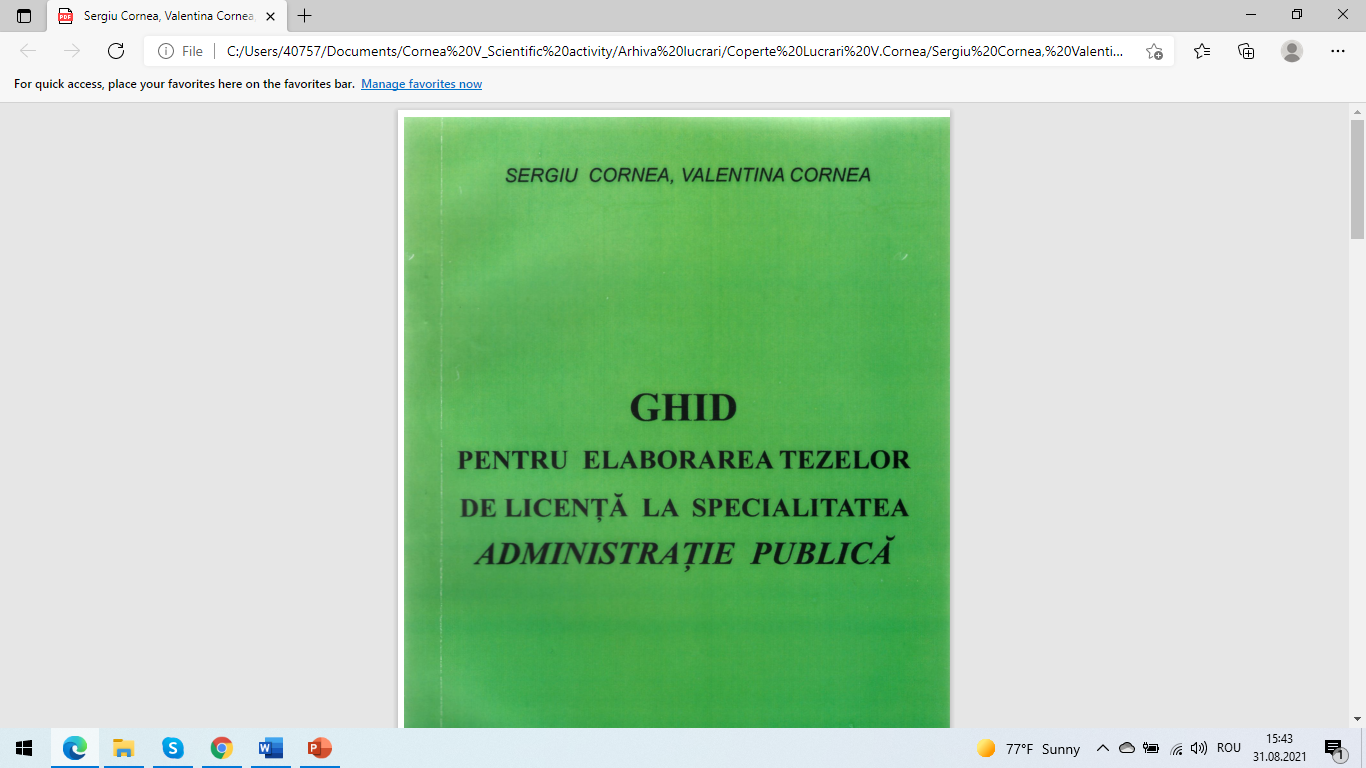 minim curricular
30 de credite de studii transferabile (ECTS)
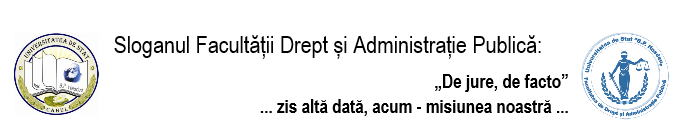